Boston Biomedical Innovation Center (B-BIC)
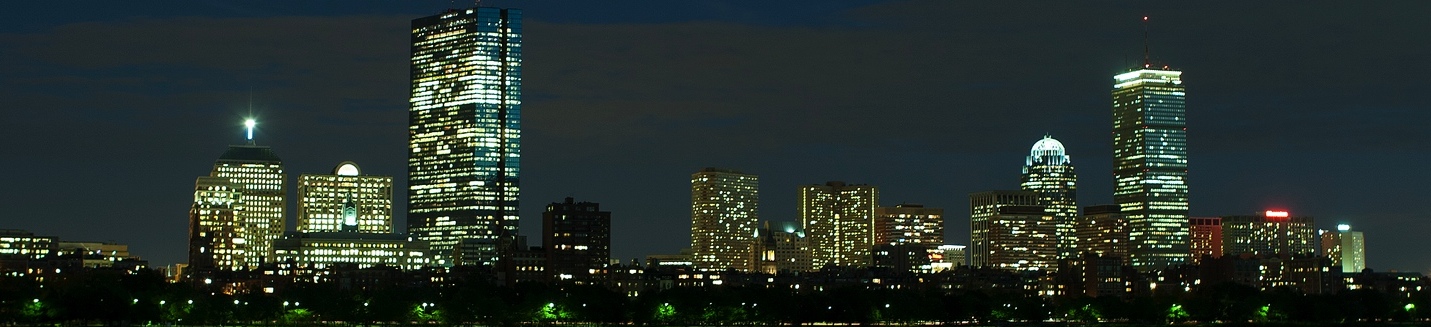 A unique consortium of academia, government, non-profits,industry, and venture capital

PIs: Joe Loscalzo, MD, PhD, BWH ; John Parrish, MD, MGH & CIMIT ; David Golan, MD, PhD, HMS
1
[Speaker Notes: About 30% heart, 30% blood, 20% lung, else other
About 50% device, 30% therapeutic, 15% diagnostic, else other]
Boston Biomedical Innovation Center (B-BIC)
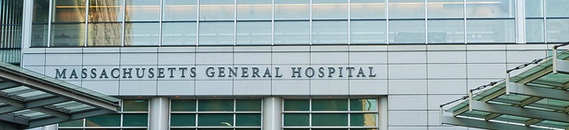 Supports academic investigators developing devices, diagnostics, andtherapeutics addressing heart, lung, blood and sleep disorders
An NIH National Center for Accelerated Innovation (NCAI)
2
[Speaker Notes: About 30% heart, 30% blood, 20% lung, else other
About 50% device, 30% therapeutic, 15% diagnostic, else other]
B-BIC Is Focused on Commercialization
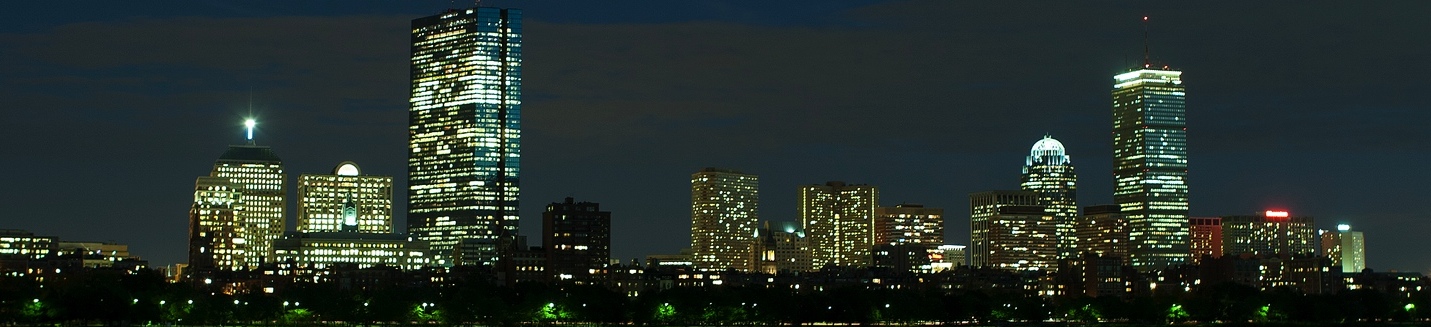 Accelerates translational research, and address gaps in early-stage funding, access to external resources/expertise, and commercialization skills
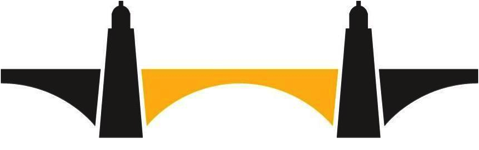 Academia
Commercial Sector
B-BIC Activities
& Partnerships
3
B-BIC Provides Significant Support to Investigators
PILOT grant
Up to $50,000 plus overhead,Proof-of-concept, 1 year
Rolling submission
Development
FDA, CMS, USPTO, OTAC
Commercialization
Industry, Venture Capital
DRIVE grant
Up to $200,000 plus overhead,
Proof-of-value, 1½ - 2 yrsRolling submission
Grant Funding
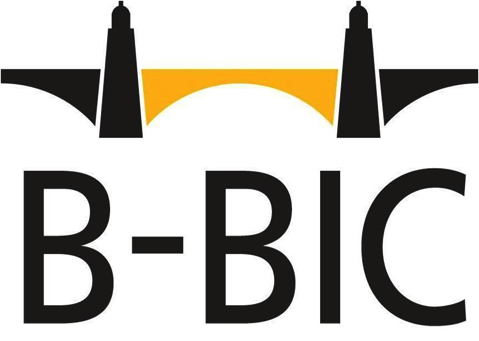 Project Management, Coaching
Skills Development
Customized milestone & critical path development; Commercialization & IP strategies & tactics
Customized educationfor individuals; Broad education for all
External Partnering
4
A more scientific framework…
–
–
–
Co
EP
EP
PIt + BBIC
PM =        = SD
fPIt
– Co
Co –
Co
EP
EP
–
–
–
Energy,
Time
5
B-BIC Grant Recipients
A Blood Coagulation Sensor for Point of Care Use
Seemantini Nadkarni, PhD, Wellman Center, Massachusetts General Hosp.

A Biomimetic Human Platelet Bioreactor
Jonathan Thon, PhD, BWH, and Joseph Italiano, PhD, BWH

Portable MR Device for the Pulmonary ICU
Samuel Patz, PhD, Brigham and Women’s Hospital

Development of an Implantable Intracardiac Robotic Right Ventricular Ejection Device
Nikolay Vasilyev, MD, Boston Children’s Hospital
6
B-BIC Proposal Development & Review Process
B-BIC supports investigators throughout the grant submission process
Pre-Proposal
Coaching on market analysis, clinical applications, IP, commercialization, technology

Key milestones and project critical path developed

Skills development consultation
Federal Partners
ExternalReview
Full
Proposal
Award Decision
7
How To Get Engaged with B-BIC
Visit:
www.b-bic.org
8
B-BIC Website
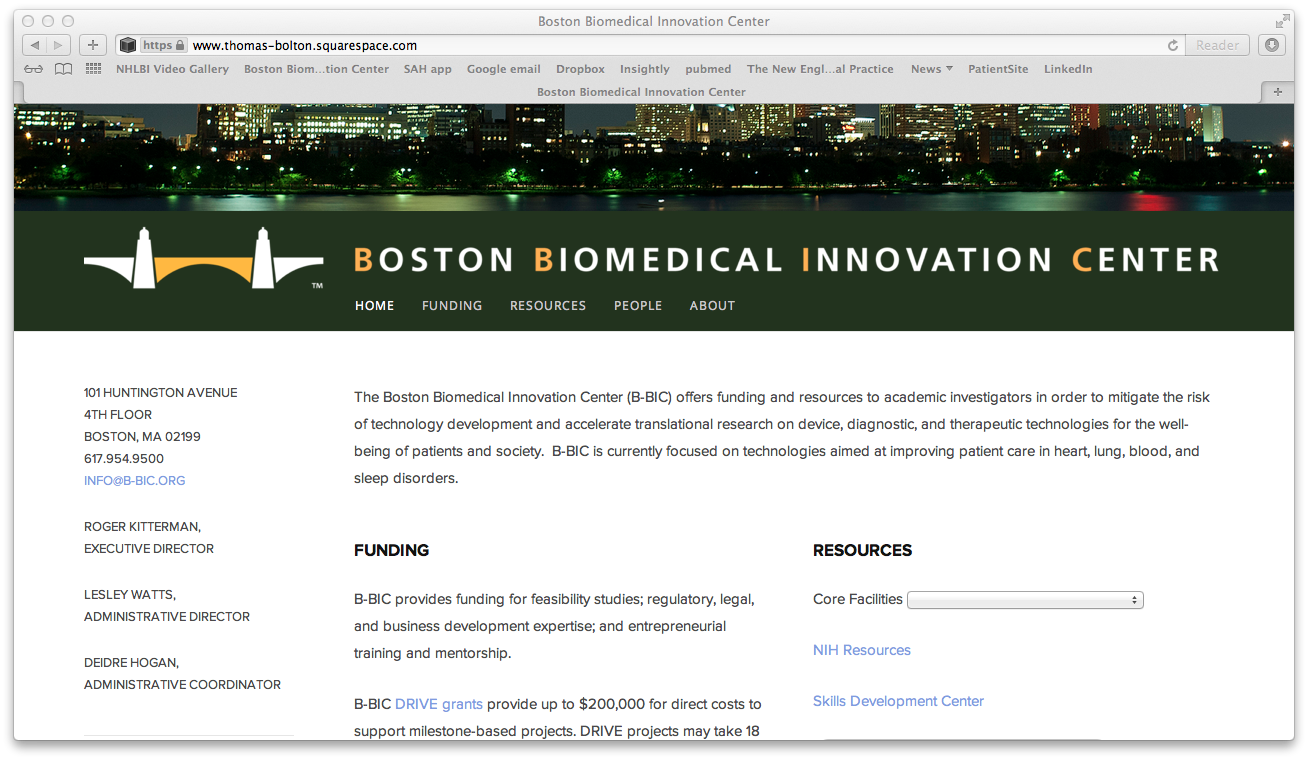 9
How To Get Engaged with B-BIC
Contact B-BIC resources:
Site Miner, Domain Expert, Lesley Watts or Paul Tessier
(contact info on web site)


Submit pre-proposal:
Work with B-BIC resources
10
How To Get Engaged with B-BIC
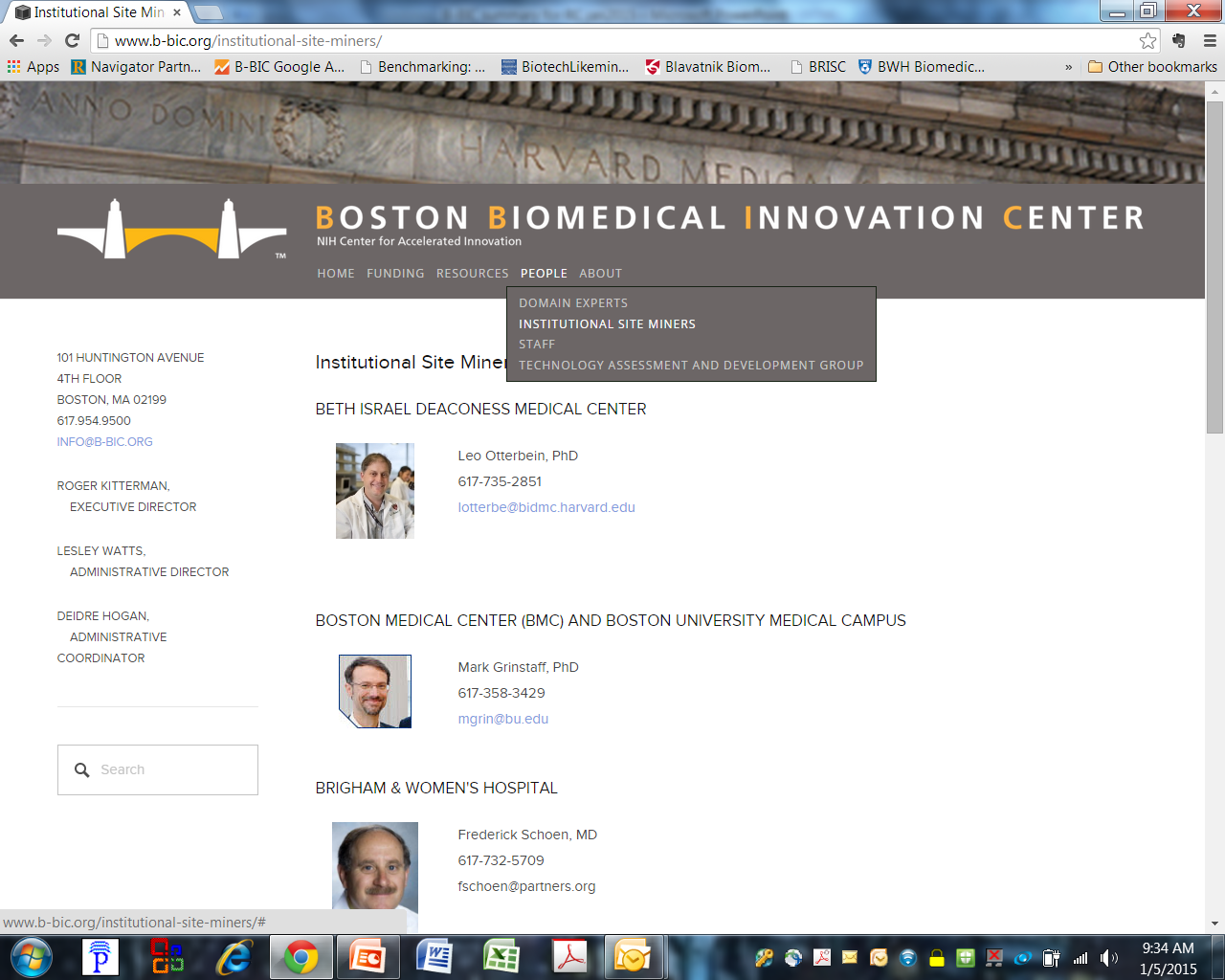 11